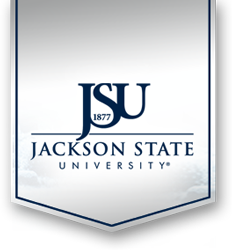 Jackson State University
DIVISION OF RESEARCH AND ECONOMIC DEVELOPMENT
Unit of Grants and Contracts Management (UGCM)
Vice President of Research and Economic Development: Dr. Joseph Whittaker
Closeout Policy & Procedures
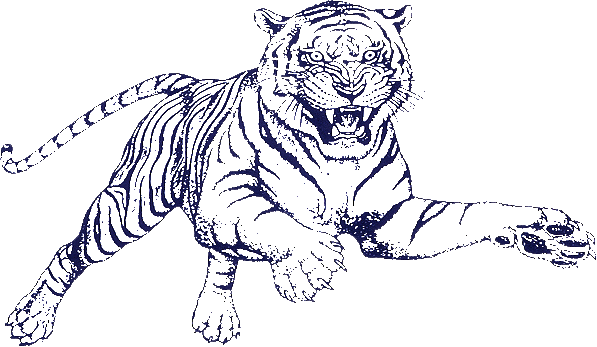 1
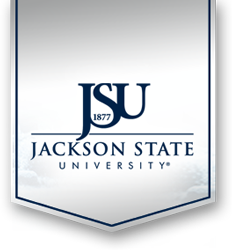 UGCM STAFF
Illiad Kelly-Director
Phillisa Conner-Assistant Director/Grant Accountant
William Davis-Grant Accountant
Tiffany Robinson-Grant Accountant
Shirley Smith-Grant Accountant
Dana Body-Time and Effort Administrator
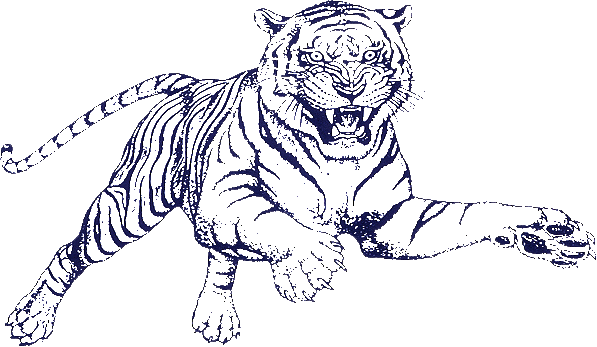 2
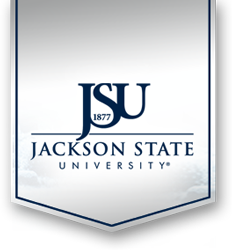 GRANT CLOSEOUT
ABOUT UGCM
FEDERAL REGULATIONS (UNIFORM GUIDANCE-CFR 200.343)
CLOSEOUT POLICY
CLOSEOUT PROCESS
QUESTIONS
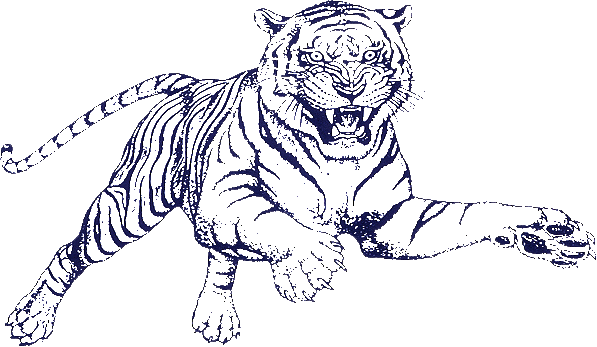 3
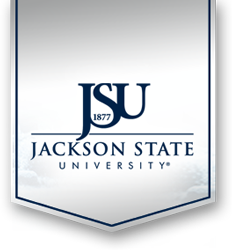 ABOUT UGCM(Mission Statement)
The Unit of Grants and Contracts Management is responsible for the financial administration of all external grants and contracts.  Our specific responsibilities are to assist Principal Investigators and Funding Agencies in Post Award Administration.
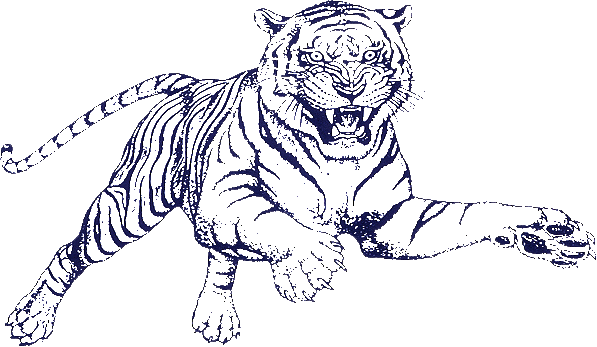 4
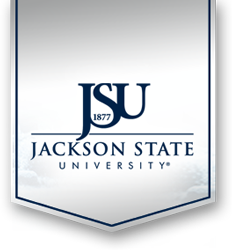 ABOUT UGCM(Objectives and Goals)
Increase transparency and accountability;
Evaluate the Reasonableness of costs associated with sponsored projects (Prudent Person Rule);
Allowability and Allocability of Costs;
Compliance and adherence to state, federal, and any other regulatory entity;
Proper Closeout – 90 days after project ends or as specified in the terms and conditions of the award.
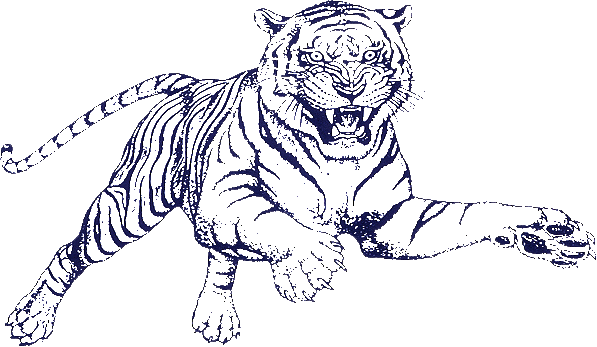 5
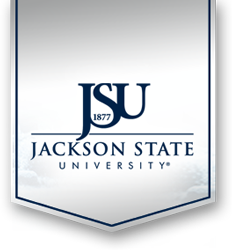 ABOUT UGCM(Unit Functions)
Budget Setup
F&A Exclusions-Impact on IDC
Expenditure Approval & Monitoring-Requisitions;  Travel; Student Tuition; Interdepartmental Transfers
EPAF Approval - Release Time & Reinstatement PAF
Supporting Documents
Cost/Budget
Cost Sharing
FFR Submissions
Billing and Invoicing
Monthly PI Reconciliation Reports/NSF Financial Certifications
Compliance Agreement
Time and Effort Certification
Grant Expenditure Monitoring Summary
Spending Template
No Cost Extensions
Closeout Procedures            and Project Closeout           Notifications
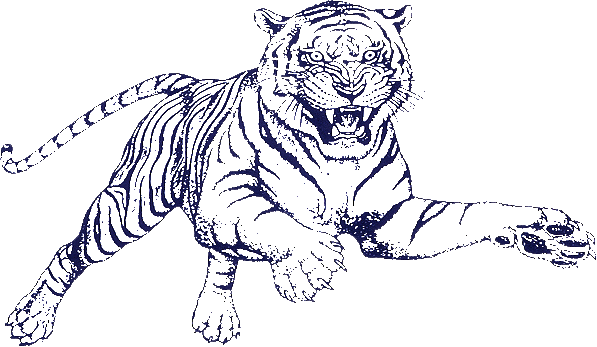 6
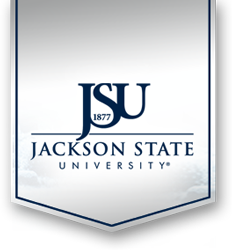 UNIFORM GUIDANCE (2 CFR Part 200)
Section 200.343 – The Federal awarding agency or pass-through entity will close-out the Federal award when it determines that all applicable administrative actions and all required work of the federal award have been completed by the non-federal entity.
The non-federal entity must submit, no later than 90 calendar days after the end date of the period of performance, all financial, performance, and other reports as required by the terms and conditions of the Federal award.
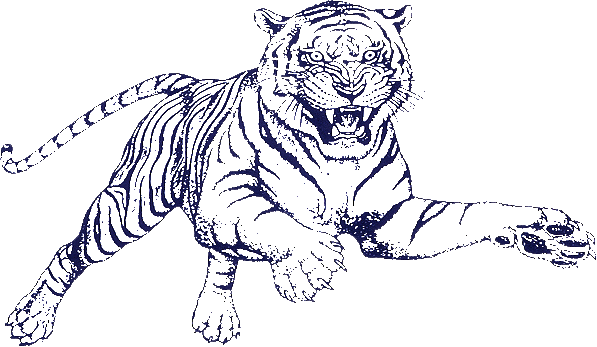 7
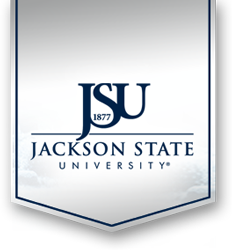 TYPICAL DEADLINES
Timeliness of final reporting is crucial 
to ensure compliance with sponsor
requirements and the award agreement

FEDERAL (PRIME)
90 calendar days after expiration

FEDERAL PASS-THRU (SUB-RECIPIENT)
 30-60 calendar days after expiration

OTHER
See Award Agreement 
(deadlines vary and may be earlier)
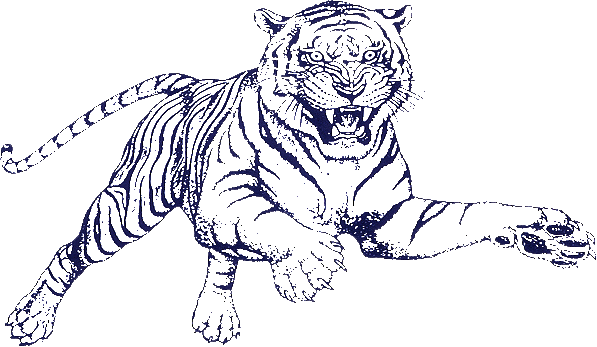 8
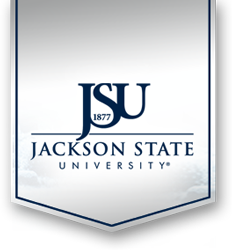 RISKS OF NON-COMPLIANCE
If reports are not completed in a timely manner, the following consequences may happen:
May not receive reimbursement for funds invoiced/expended (disallowed costs)
May be required to repay/return grant funds (disallowed costs)
May impact future funding—suspension of Principal Investigator (PI) and/or University from receipt of additional funding
University closeout policies and procedures were developed to ensure that sponsor requirements are met in accordance with Federal Uniform Guidance standards (and according to the scope/objectives of the project).
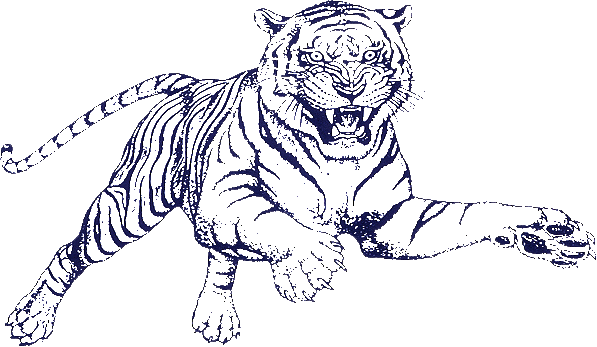 9
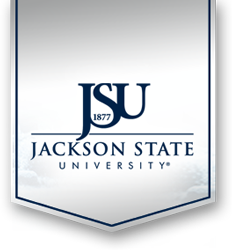 CLOSEOUT POLICY
No equipment can be purchased 90 days prior to the end of the award unless there are extenuating circumstances.
	 Per federal regulations, the grantee typically should not be purchasing items of equipment and computing devices in anticipation of grant expiration where there is little or no time left for such items to be utilized in the project.
The purchase will always require documented/written approval of the Associate Provost/Vice President           for Research and Economic Development.
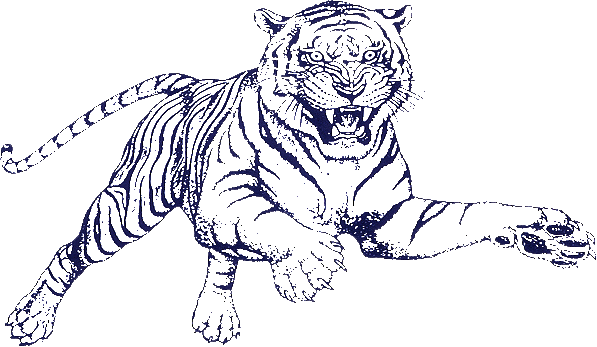 10
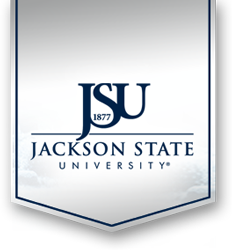 CLOSEOUT POLICY
No “new” expenditures can be incurred 30 days prior to the end of the award.

Record Retention: Upon official close of sponsored projects, all records must be retained 10 years after the submission of all final reporting. If there is an ongoing audit, records must be retained for the duration of the audit.
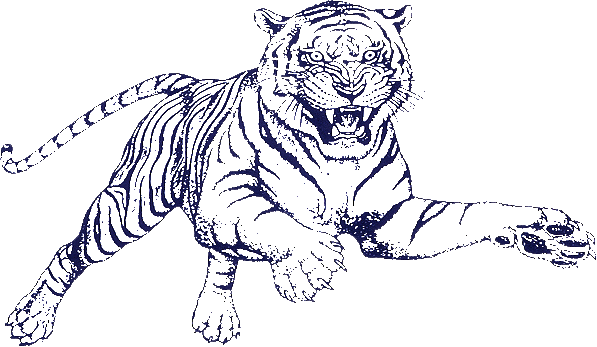 11
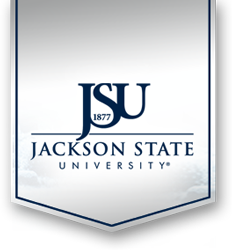 CLOSEOUT PROCESS
BEGINS DURING THE LAST 120 DAYS of an AWARD

Project Closeout Notification
Requesting No Cost Extensions (Sponsored Programs)
Final reconciliation and reporting of expenses and activities
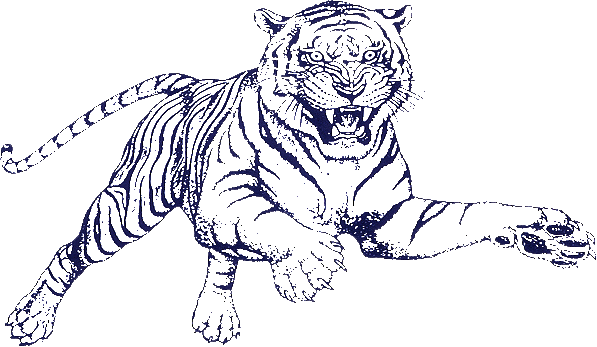 12
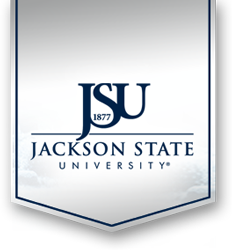 CLOSEOUT PROCESS
BEGINS DURING THE LAST 120 DAYS of an AWARD

Reviewing and finalizing all expenditures and other pending items (no expenditures in the last 30 days)
	JSU PAWs 
Monthly/Quarterly Reports
Resolving open commitments –liquidating all obligations, including Travel and Purchase Orders
	JSU PAWs
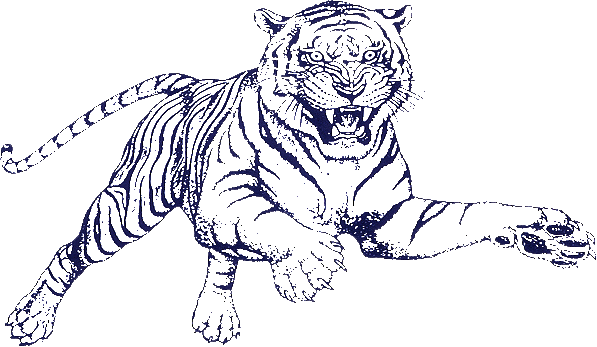 13
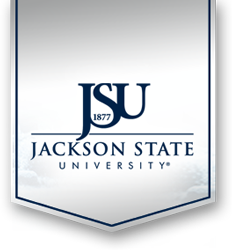 CLOSEOUT PROCESS
BEGINS DURING THE LAST 120 DAYS of an AWARD

Verifying all equipment purchased
Collecting subrecipient documents
Validating cost share requirements
Addressing all disallowances to ensure grant reconciliation
Storing Records/Documents
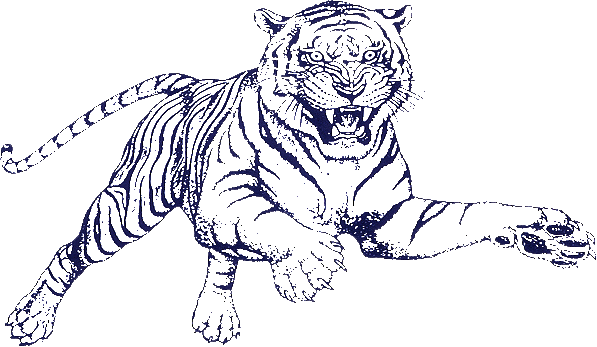 14
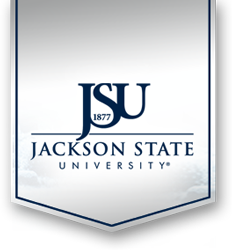 CLOSEOUT PROCESS
BEGINS DURING THE LAST 120 DAYS of an AWARD
Preparing and submitting all required final reports.
Financial reports completed by UGCM
		Final Financial Report
		Final Invoice (the final payment may not be 	reimbursed in a timely manner if all other reports 	and/or deliverables have not been submitted)
		Financial Certifications
		Release and Assignment Forms
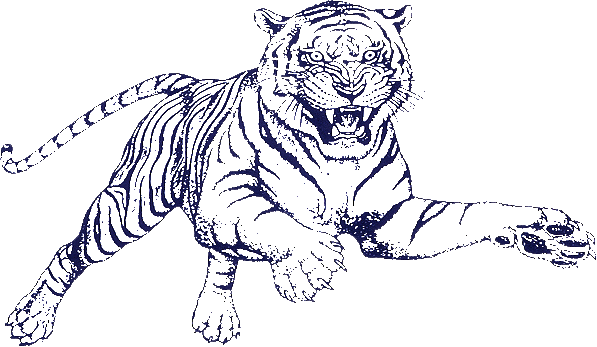 15
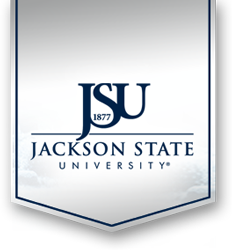 CLOSEOUT PROCESS
BEGINS DURING THE LAST 120 DAYS of an AWARD
Preparing and submitting all required final reports.
	Reports completed by the PI
		Programmatic/Progress 
		Milestone Deliverables
		Scientific/Technical 
		Invention (Patent) 
		Property (Equipment; Physical Inventory)
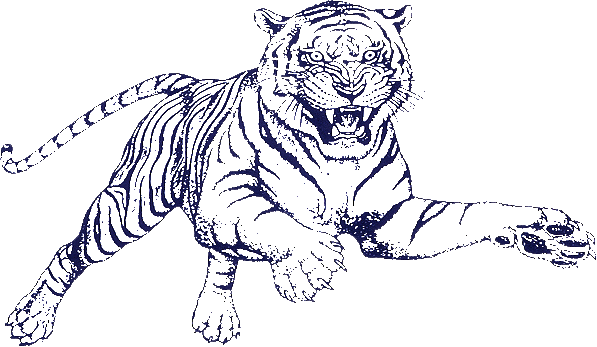 16
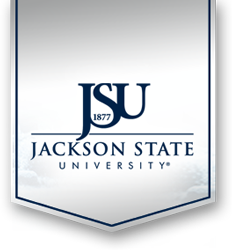 QUESTIONS
ASK, ASK, ASK!!!
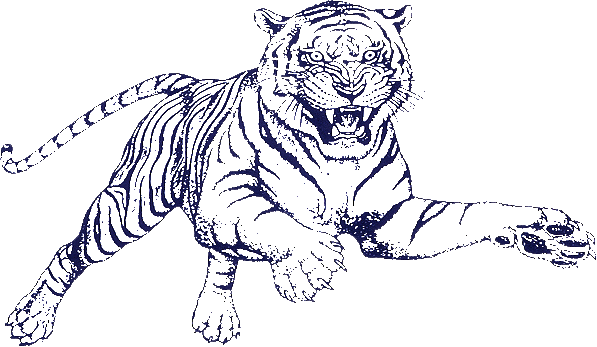 17
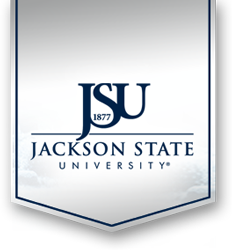 CONTACT US
Illiad Kelly - Director
	Phone: 601-979-2056
	Email: illiad.l.kelly@jsums.edu

Phillisa Conner - Assistant Director/Grant Accountant
	Phone: 601-979-2965
	Email:	
	phillisa.r.conner@jsums.edu

William Davis – Grant Accountant
	Phone: 601-979-0824
	email: william.t.davis@jsums.edu
Tiffany Robinson - Grant Accountant
	Phone: 601-979-6802
	Email: tiffany.f.robinson@jsums.edu

Shirley Smith - Grant Accountant
	Phone: 601-979-2920
	Email: shirley.j.smith@jsums.edu

Dana Body – Time and Effort Administrator/Grant Accountant
	Phone: 601-979-6345
	Email:  Tande@jsums.edu
		   dana.body@jsums.edu
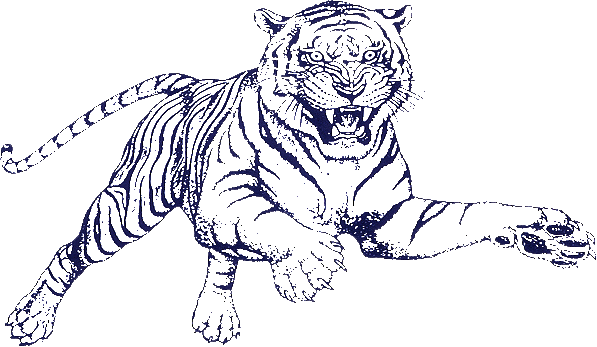 18